МОЦ ДОД г. Элисты
О состоянии работы МОО 
г. Элисты в системе Навигатор 
в рамках реализации Федерального
 проекта «Успех каждого ребенка»

I полугодие 2022-2023 учебного года
Развитие системы дополнительного образования в рамках федерального проекта «Успех каждого ребенка» национального проекта «Образование» предусматривает охват дополнительным образованием 80% детей в возрасте от 5 до 18 лет к
   2024 году
   В рамках проекта в каждом субъекте РФ создан общедоступный сайт-навигатор по дополнительным общеобразовательным программам. 
   Навигатор рассчитан на родителей, а также представителей учреждений дополнительного образования и органов местной власти, принимающих управленческие решения в области дополнительного образования.
Навигатор дополнительного образования детей (ДОД) — это единый портал федерального значения. 
Его цель — помочь родителям выбрать направления развития детей: секции, кружки.
Система (ЕАИС) уникальна и не имеет аналогов в международном масштабе. 
Ее отличительная особенность — добровольное решение детей и родителей, по какой программе дополнительно заниматься. В системе представлены варианты мест дополнительного образования в регионе и их подробное описание: адрес, цели, программы и т. д.
Федеральный закон от 29.12.2012 N 273-ФЗ (ред. от 07.10.2022) "Об образовании в Российской Федерации" (с изм. и доп., вступ. в силу с 13.10.2022)

Статья 28. Компетенция, права, обязанности и ответственность образовательной организации
П.1. Образовательная организация обладает автономией, под которой понимается самостоятельность в осуществлении образовательной, научной, административной, финансово-экономической деятельности, разработке и принятии локальных нормативных актов в соответствии с настоящим Федеральным законом, иными нормативными правовыми актами Российской Федерации и уставом образовательной организации.

П.2. Образовательные организации при реализации образовательных программ свободны в определении содержания образования, выборе образовательных технологий, а также в выборе учебно-методического обеспечения, если иное не установлено настоящим Федеральным законом.
П.3. К компетенции образовательной организации в установленной сфере деятельности относятся:…
-6) разработка и утверждение образовательных программ образовательной организации, если иное не установлено настоящим Федеральным законом;

П.6. Образовательная организация обязана осуществлять свою деятельность в соответствии с законодательством об образовании, в том числе:
обеспечивать реализацию в полном объеме образовательных программ, соответствие качества подготовки обучающихся установленным требованиям, соответствие применяемых форм, средств, методов обучения и воспитания возрастным, психофизическим особенностям, склонностям, способностям, интересам и потребностям обучающихся;
П.7. Образовательная организация несет ответственность в установленном законодательством Российской Федерации порядке за невыполнение или ненадлежащее выполнение функций, отнесенных к ее компетенции, …за реализацию не в полном объеме образовательных программ в соответствии с учебным планом, качество образования своих выпускников.
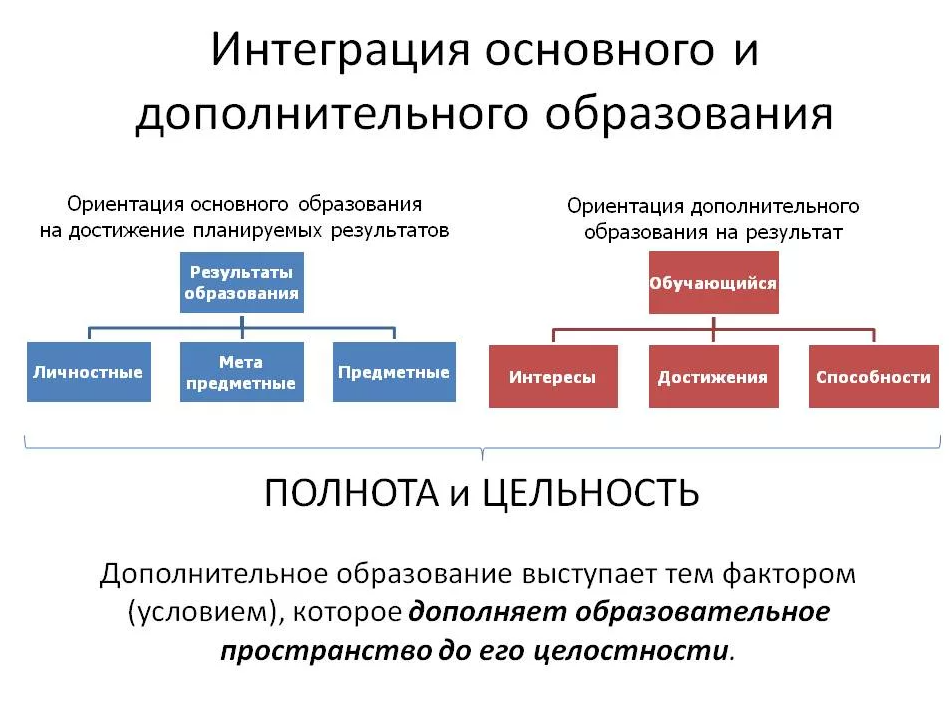 Работа в Навигаторе
Работа по подтверждению детей в Навигаторе
Алгоритм действий в системе Навигатор
Рассмотрение и утверждение доп. программы
Приказ ОО об утверждении программы
Создание допол-й  общеобраз – й  общеразвив – й программы или АДОП
Тарификация ПДО
Сканирование  правильно оформленной программы
Выкладка скана программы  в систему Навигатор
Модерация
Приказ ОО о зачислении детей. Открытие записи на программу
Закрытие программы в связи с набором детей.
Системное заполнение электронного журнала посещаемости
Посещение кружков
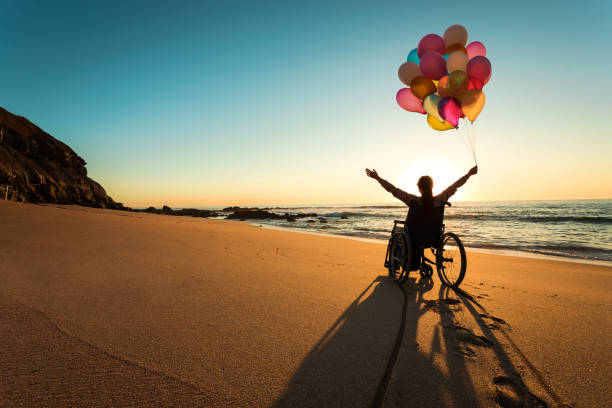 Развитие системы дополнительного образования в рамках федерального проекта «Успех каждого ребенка» национального проекта «Образование» предусматривает создание условий, позволяющих детям с особыми образовательными потребностями получать качественное доступное дополнительное образование. 
     Задача охватить к 2024 году программами дополнительного образования, в том числе с использованием дистанционных технологий, охватить до 50 % детей с ОВЗ и инвалидностью.
     На 01 апреля 2022г в МОО г. Элисты обучались 481 ребенок с ОВЗ и инвалидностью. 
     Согласно  данным МОО на 01 октября 2022г. заняты в дополнительном образовании  (учреждениях города) 128 детей.
СПАСИБО 
за внимание!